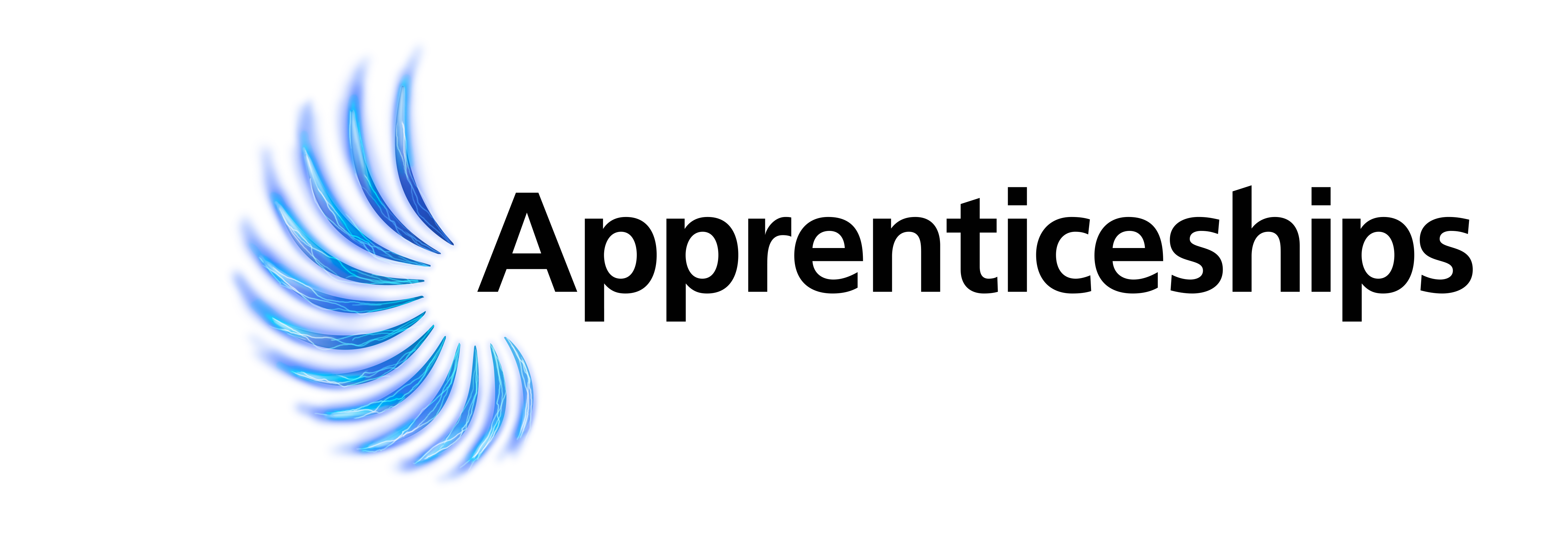 Apprenticeships 
In Schools
Primary Leadership Updates

Autumn
Lauren Reader, 
Apprenticeships & Talent Development Partner at Norfolk County Council
NCCApprenticeships@Norfolk.gov.uk
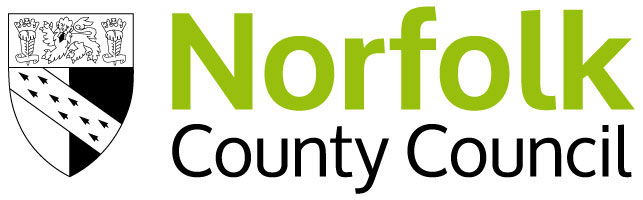 Utilising NCC Schools’ Apprenticeship Levy
NCC Schools accrue on average £38,000 in each month’s pot to be used towards apprenticeships (total paid in by schools to date is £1.1 Million)

Total amount spent to date by schools since September 2017 is £47,783.32 through 39 school apprentices (averaging a £1,990.97 spend per month). Total committed is £152,389.00 
The apprenticeships used so far by schools create an average monthly apprenticeship cost of £99.75 per person. Typically these have been 
Teaching Assistant
Business Admin
PE
IT
Caretaking

36 LA schools currently engaged

Schools are forecast to lose money imminently (up to £60k) and then
     every month
Each Months’ Pot
Lasts For
24 Months
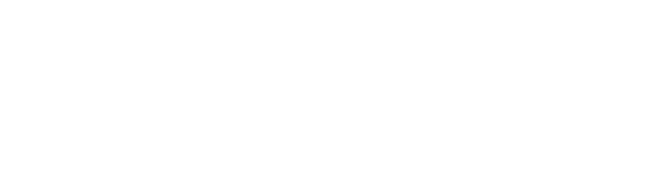 Then Expires
[Speaker Notes: (159 in total so 123 who aren’t?)]
How to use apprenticeships for impact …
What it would take to spend your share of the levy?
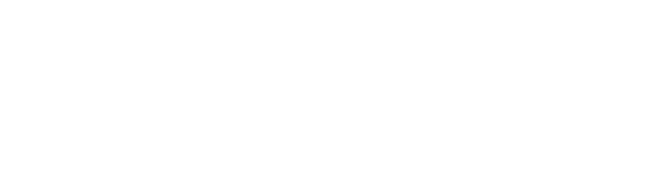 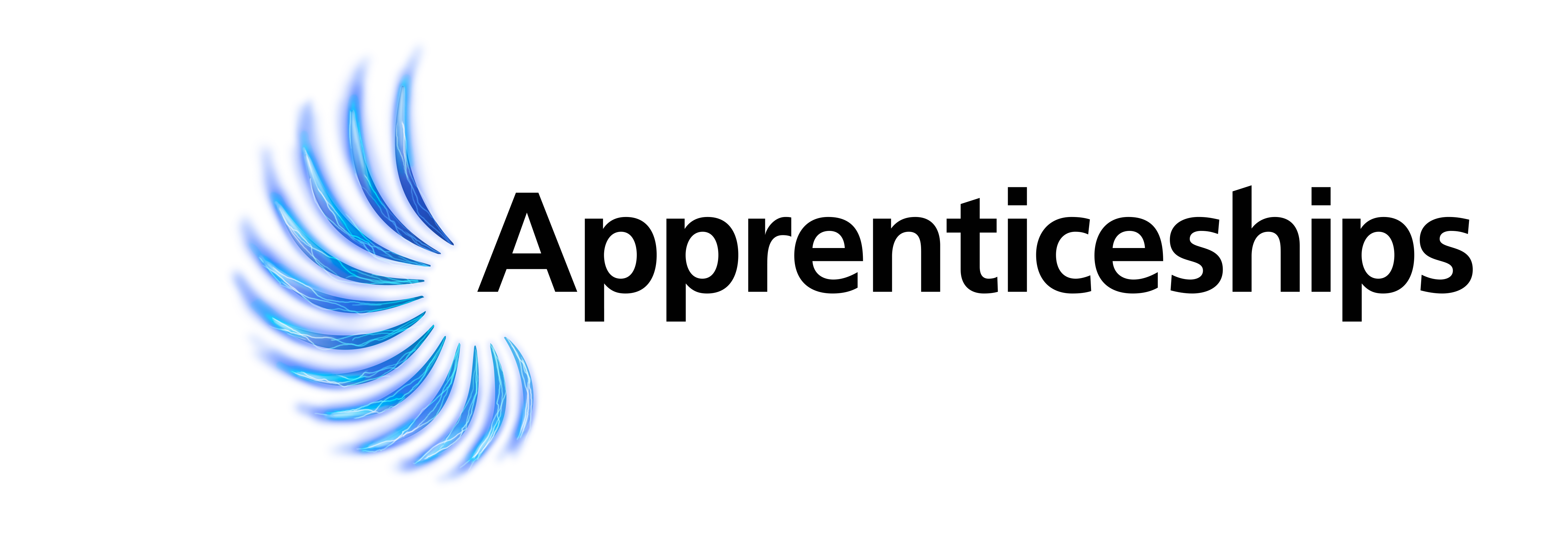 What is CPD and Recruitment within apprenticeships
Demonstrating your commitment to staff members by investing your funds into their training and future could provide a welcome boost to morale and foster a sense of loyalty.
This can also remove the element of risk that always exists when bringing in new staff, as well as saving the money associated with recruiting someone new.
Ways to use the Levy




CPD and Recruitment
CPD
This is the way to go if you have identified gaps in your school’s workforce that need to be filled and which are at the level where they can be filled by an apprentice.
Apprentices can play a hugely important role in the way schools are run, whether they are in teaching assistant positions, or are support or back office staff.
Recruitment
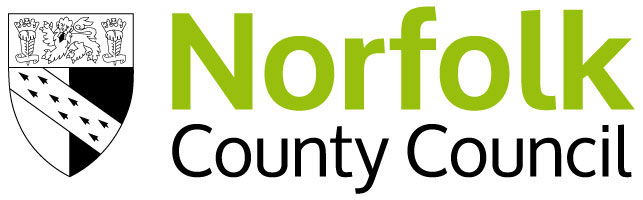 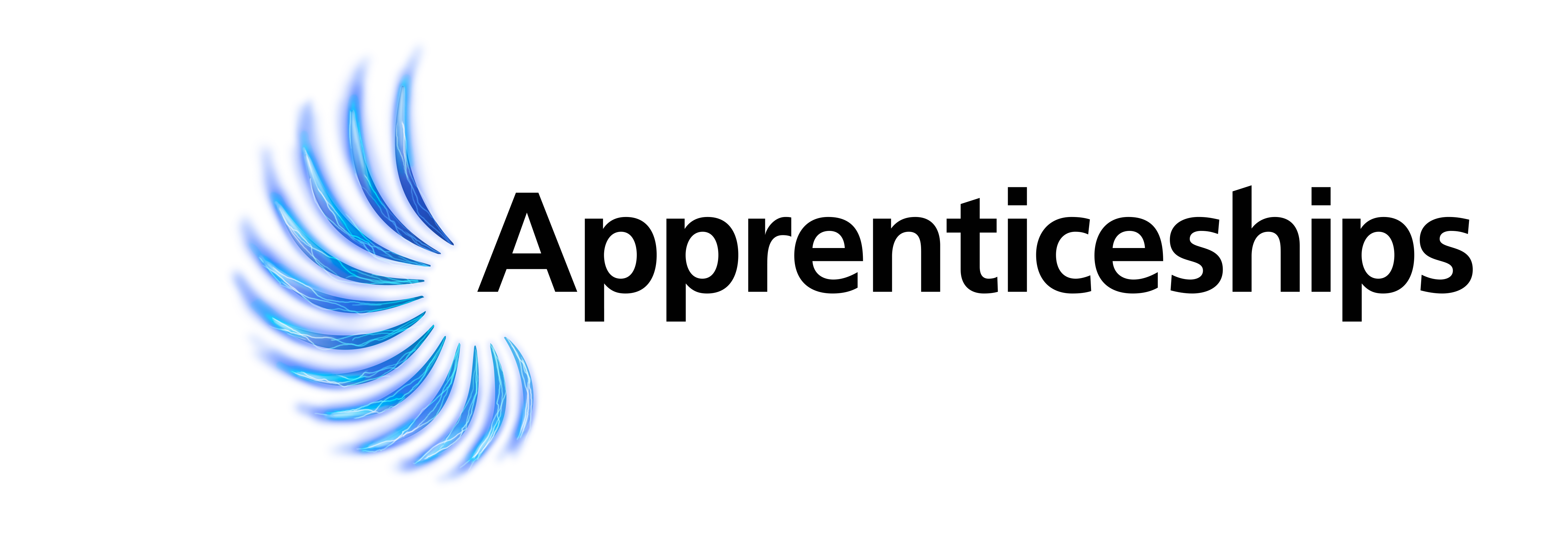 What Schools are Saying …
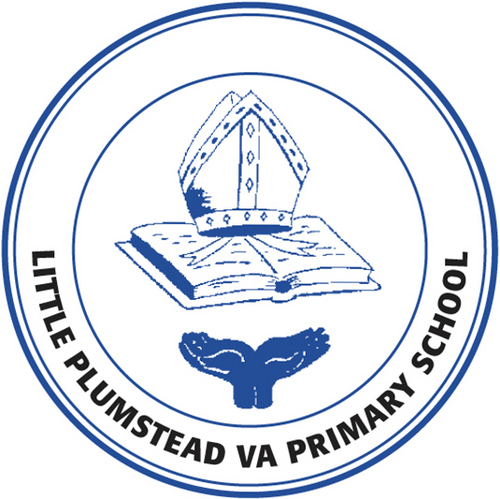 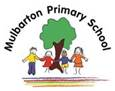 Teaching Assistant Level 3 (18 months)
Has having an apprentice changed the school in any way?“Yes, it’s changed the range of ages in the school and has brought a fresh perspective to the possibility of in-school training.  We would definitely have another.”
 
What would you say to a school who weren’t sure whether to take on an apprentice?“It’s certainly something worth considering and is an opportunity to re-evaluate learning and CPD in schools.”
Teacher Apprentice Level 6 (12 months)
How have you found your experience of recruiting a Teacher Apprentice?
“It has been a very exciting and rewarding experience for us as a school. [Our apprentice] is an outstanding practitioner and has fitted in very well to our school.

Having some flexibility over extra staffing has helped enormously and enabled us to offer enrichment activities such as signing. We certainly will be looking at going down this route again particularly with staff already employed at the school.”
Bev Theobald
Mulbarton Primary School
Little Plumstead VA. Primary School
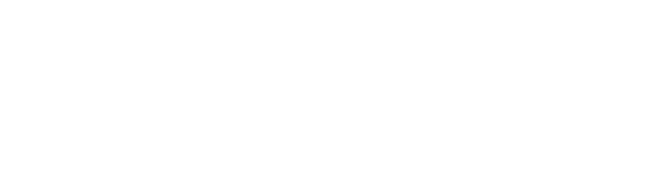 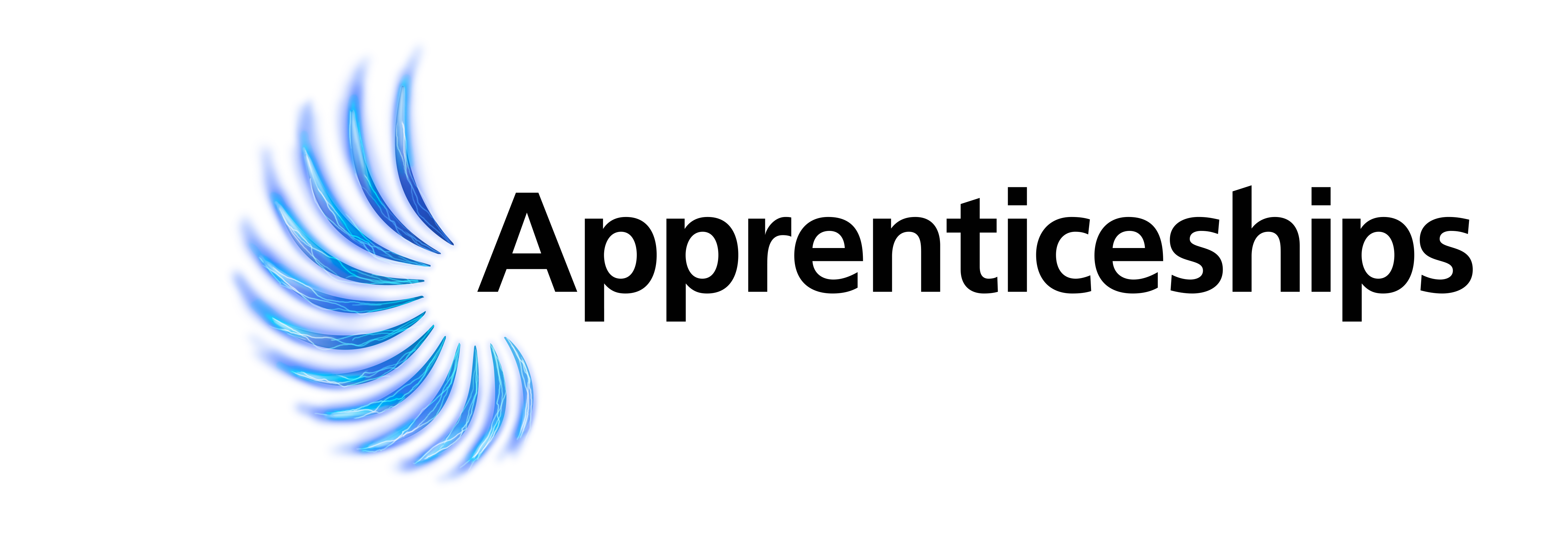 What Schools are Saying …
Teacher Apprenticeship Level 6

A Teacher apprentice would cost the school 
£0 for training if you use the levy (apprenticeship cost is £9000)

The course fee on other routes is £9000

Schools on the Apprenticeship route get a grant of £4500 towards costs (can be used towards salary)

There is further support during NQT year while they are undertaking the EPA

Benefit in the level of unsupervised teaching
the apprentices can undertake.
Teaching Assistant Apprenticeship Level 3

A Teaching Assistant course would cost you
~ £876.60

A Teaching Assistant apprenticeship will cost you ~ £0 . If you are a LA school, the levy will pay the full cost (£5000)

Other schools can use their levy to pay for it or pay just 5% of the apprenticeship cost 
= £250
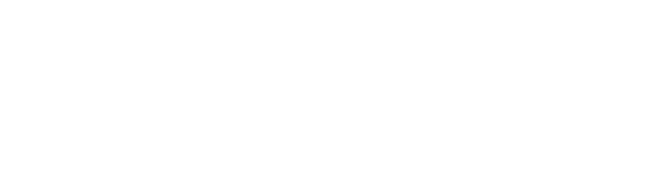 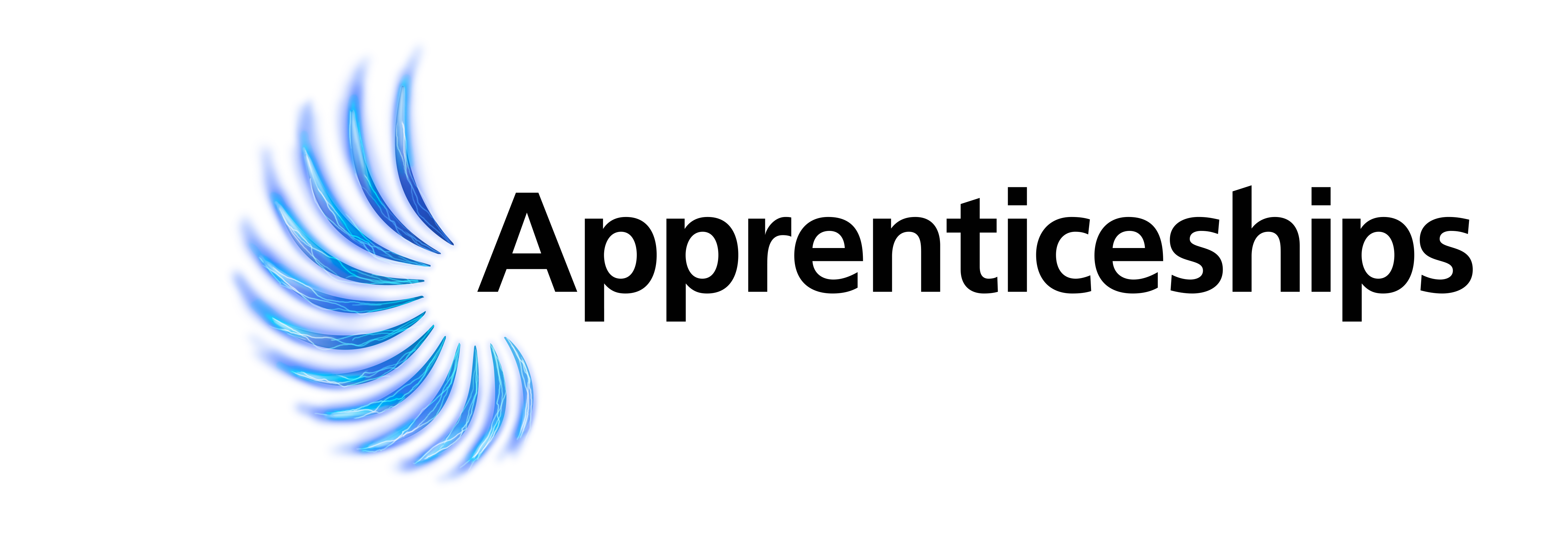 What Other Schools are Doing …
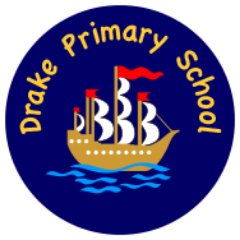 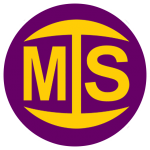 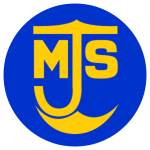 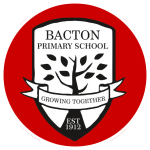 Drake Primary School and Nursery in Thetford 

Apprentice Early Years Educator 

- Children's and Young People's Workforce: Early Years Educator L3 (24 Months)

Fully Paid by the Levy 

Apprentice Office Staff/Reception

- Business Administrator L3 (18 months)

Fully Paid by the Levy
Coastal Federation

Bacton Primary School, Mundesley Infant School and Mundesley Junior School

The Federation Business Manager is about to start an Apprenticeship as CPD 

- Accountancy / Taxation Professional Level
(36 months)

Becomes Qualified Accountant
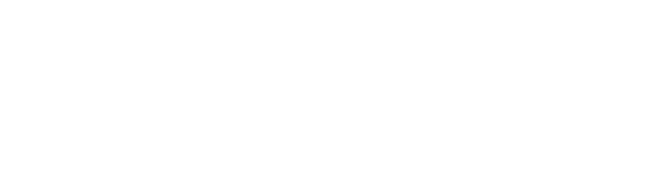 Next Steps and Future Developments
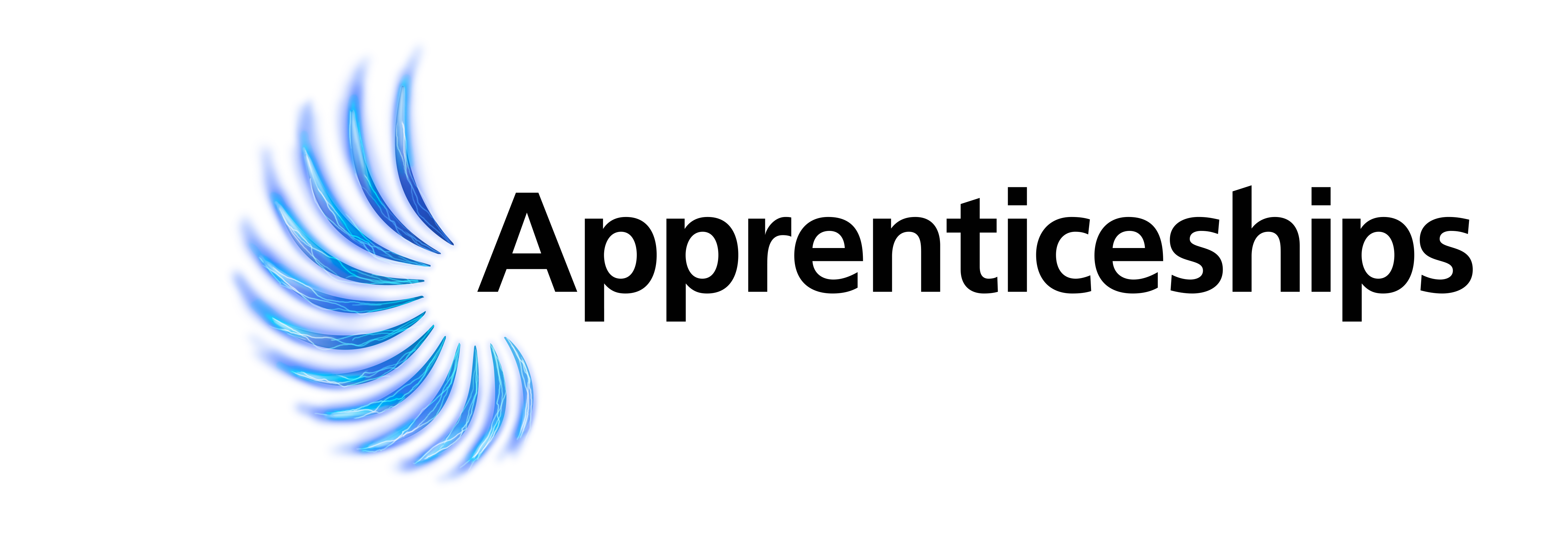 Example: Mapping Apprenticeships to Roles
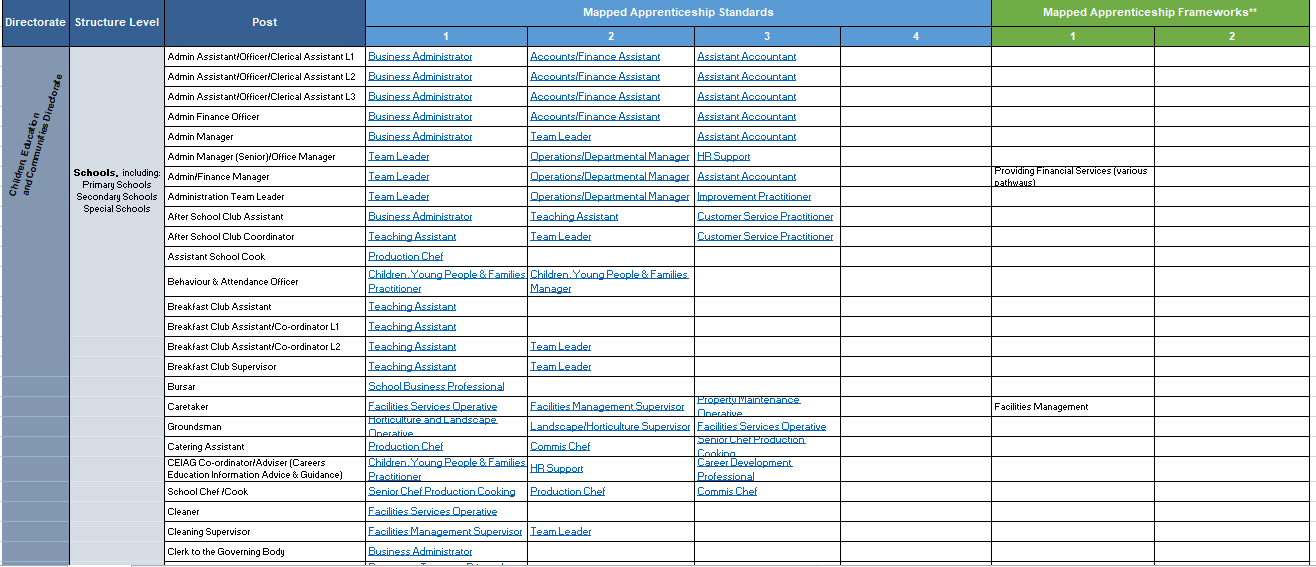 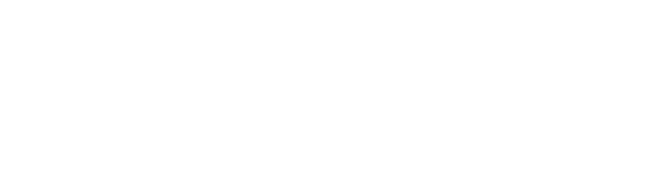 [Speaker Notes: Again a mapped user friendly excel sheet with links.]
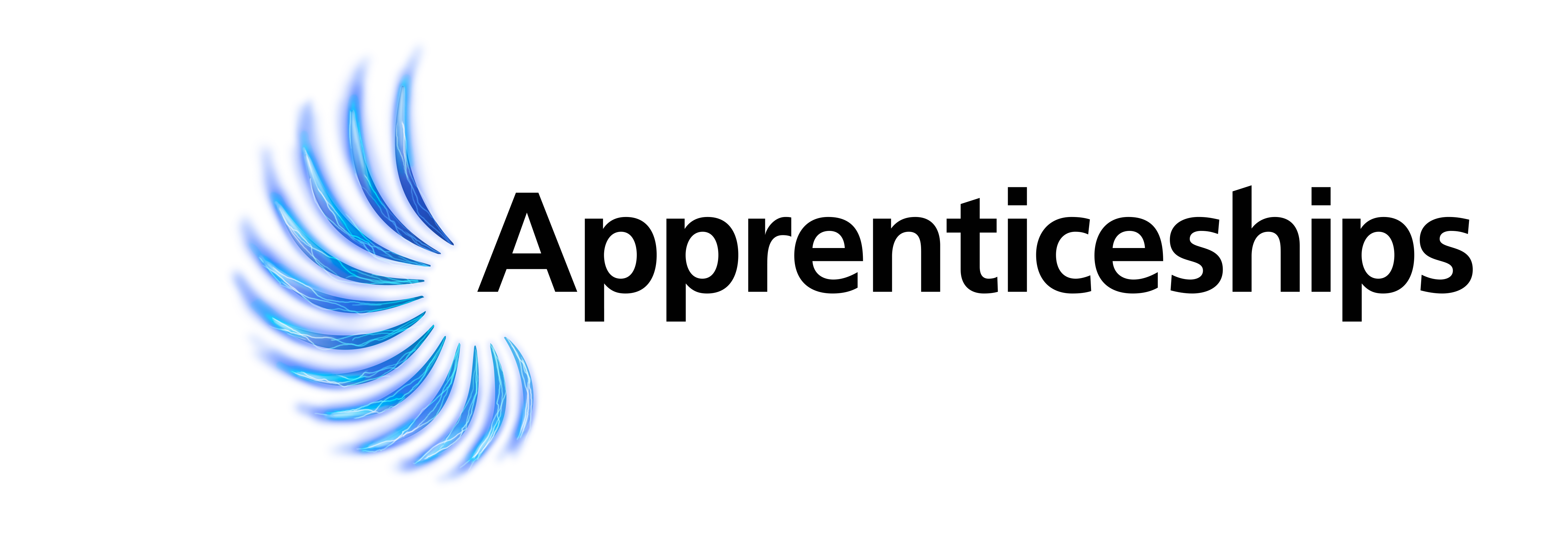 Where and How to get Support?
NCC Apprenticeships Team – Lauren, Amy, Emma and Molly
Email: NCCApprenticeships@Norfolk.gov.uk 
Tel: (01603) 573569

HR InfoSpace – Educator Solutions

National College of Education for Leadership and Management in Schools and links to other apprenticeships

Educate Norfolk – The App and will host blogs and videos

DfE for finding a Provider and older but still live Frameworks,
Education and Skills Funding Agency for policy and guidance and 
Institute for Apprenticeships and Technical Education for apprenticeship standards
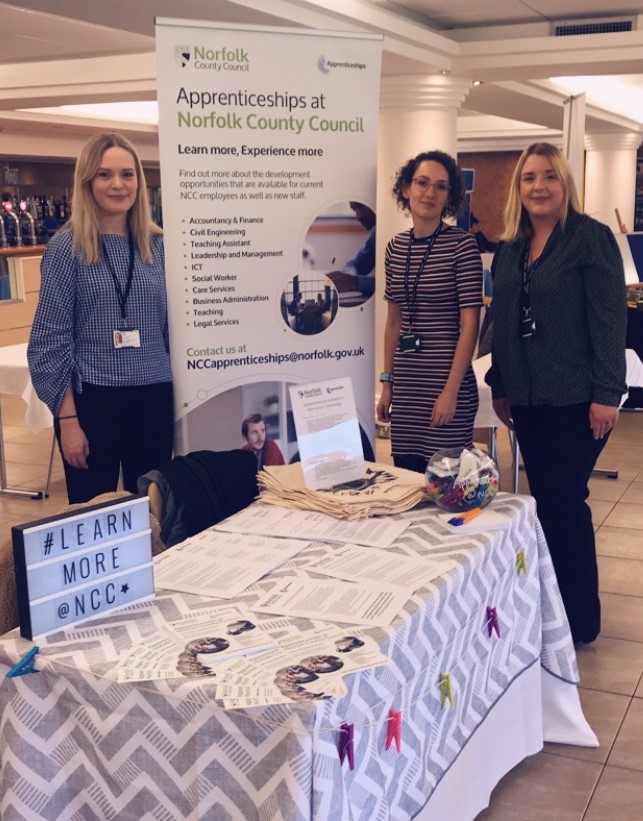 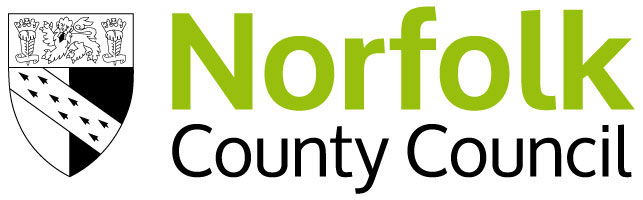 Get In Touch!!
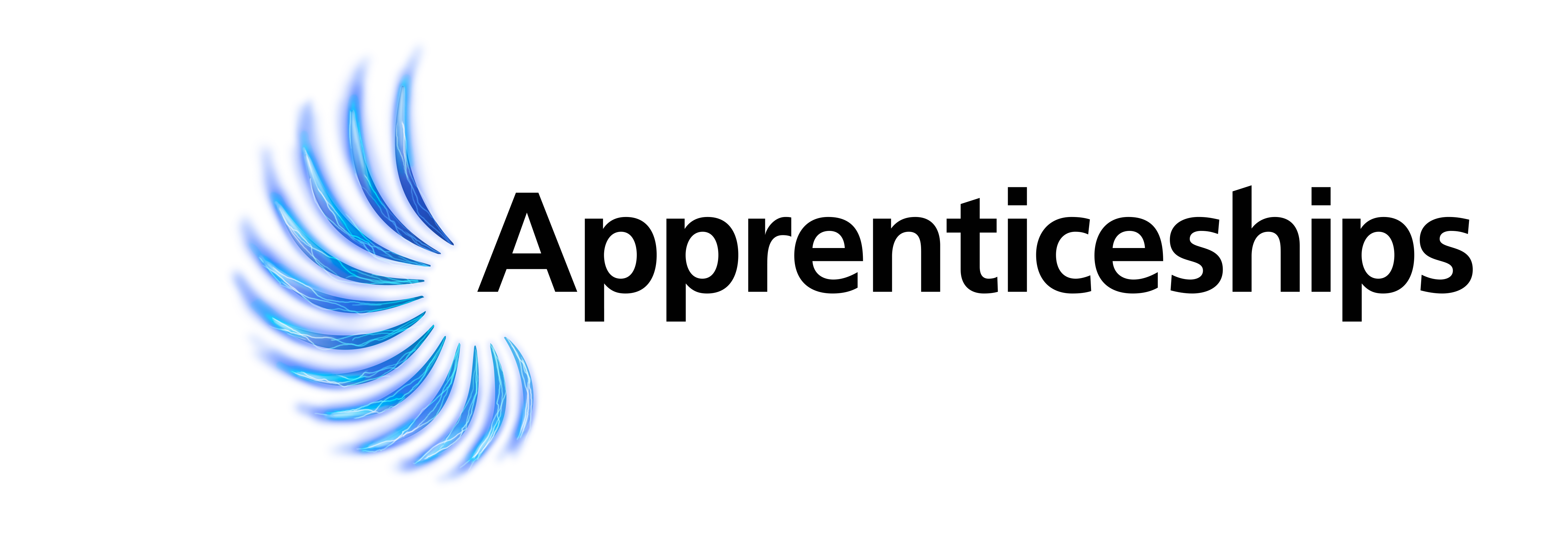 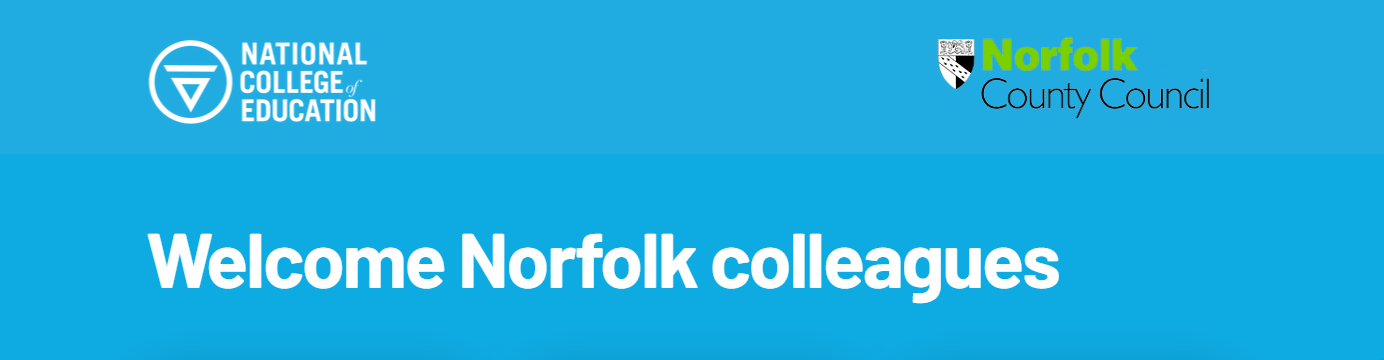 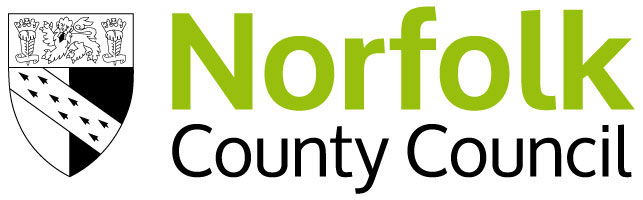 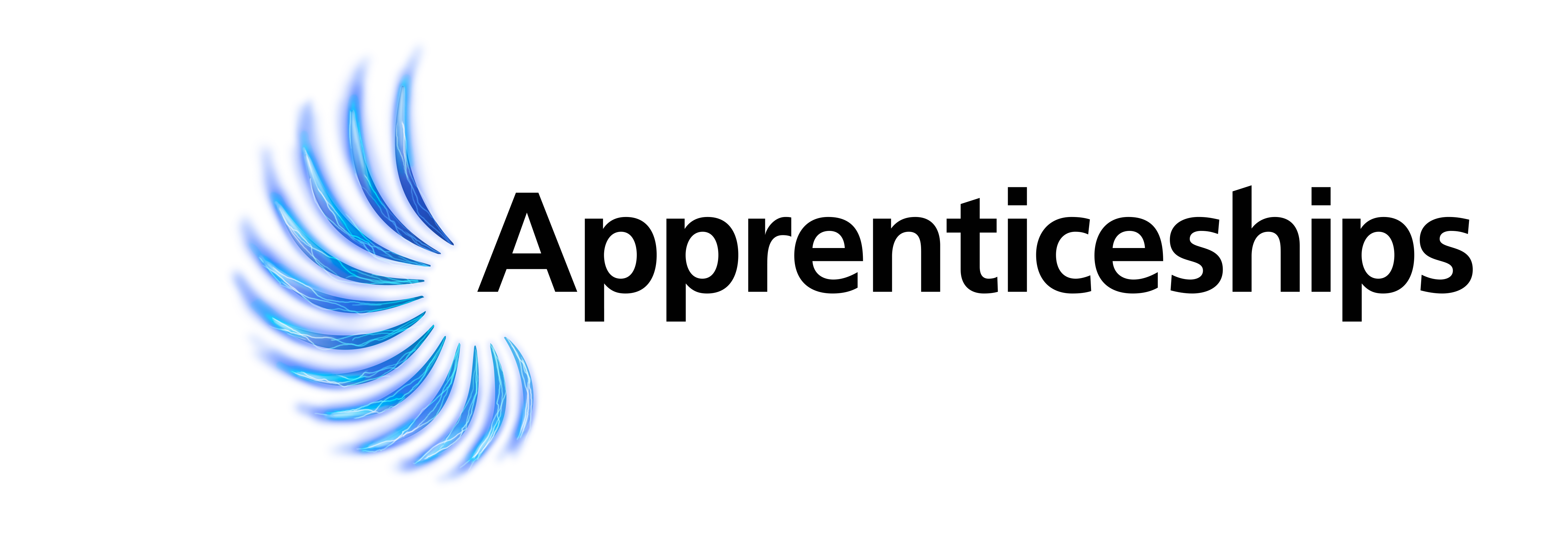 Strategic use of Apprenticeship Levy
IN THE SCHOOL
OUTSIDE THE SCHOOL
Agree to share levy within Supply Chain, such as:
Utilise the Levy on Higher Level apprenticeships at Level 7 such as an MBA or MEd
Academies and MATs
Develop your current and aspiring Middle Leaders with Education Management Programme for Teachers
Nurseries – training nursery staff
Non- levy paying VA, Foundation and Special schools
Offer CPD for non-teaching staff, such as Project Management, School Business Manager, ACCA/CIMA L7 qualifications, AAT, Team Leading, Caretaker/Facilities Management…
…OR even a Certificate in Higher Education in working with Children Young People and Families
Support Local SMEs to fund apprenticeship training – encouraging vacancies and opportunities for your pupils
Co-fund shared interest roles and train them with an apprenticeship (e.g. additional parenting support roles or Careers Advice  etc.)
Create a wider talent pipeline of staff by recruiting using the Teacher, Teaching Assistant or Business Administrator (incl Reception) Apprenticeship Standards
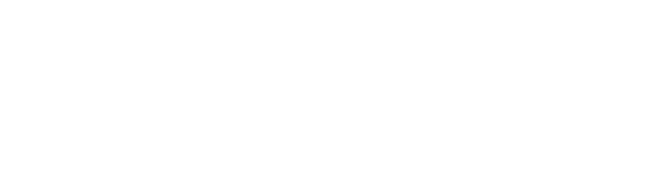 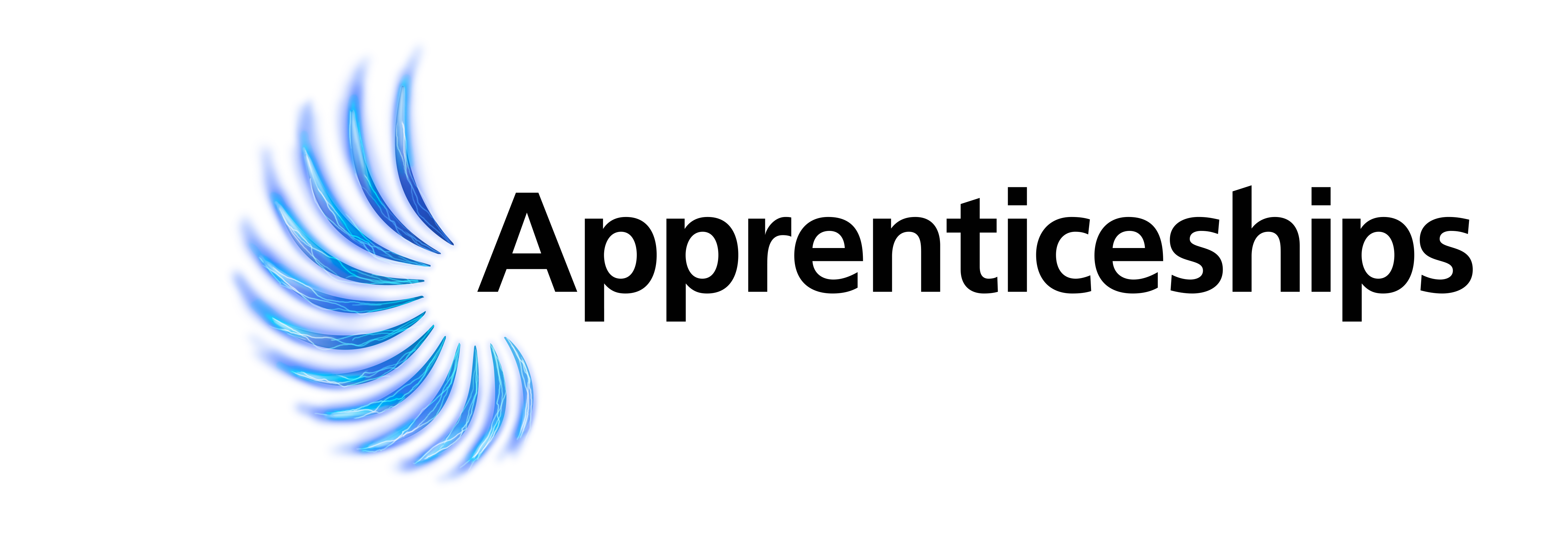 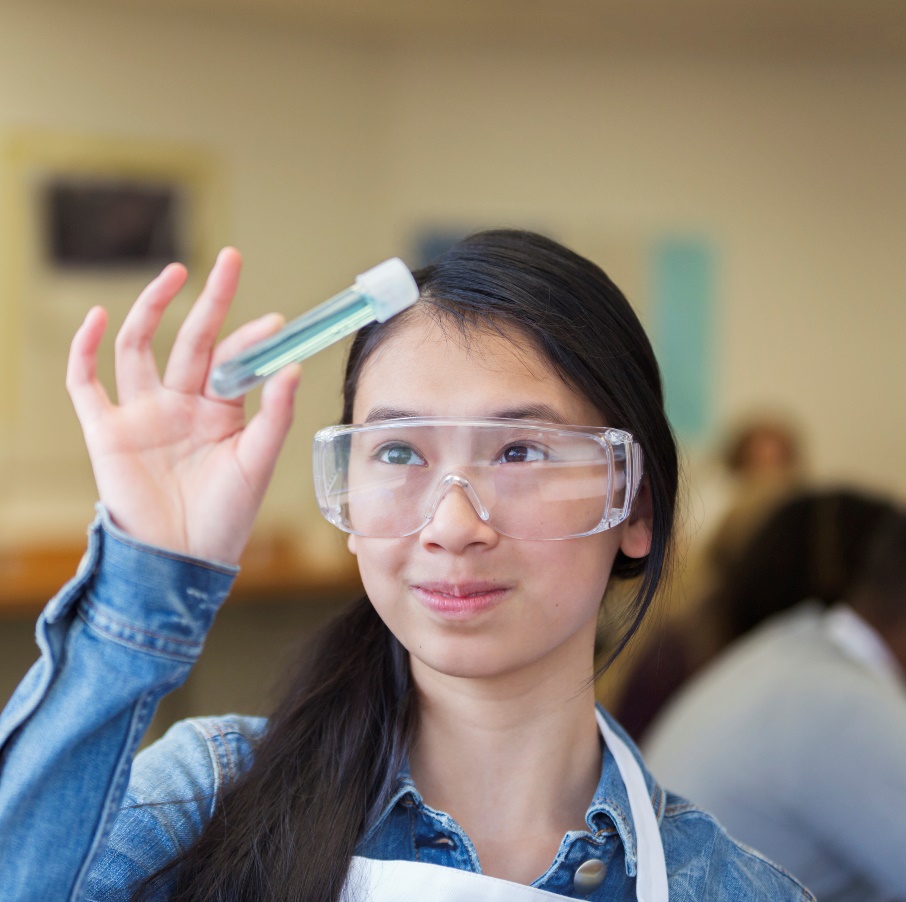 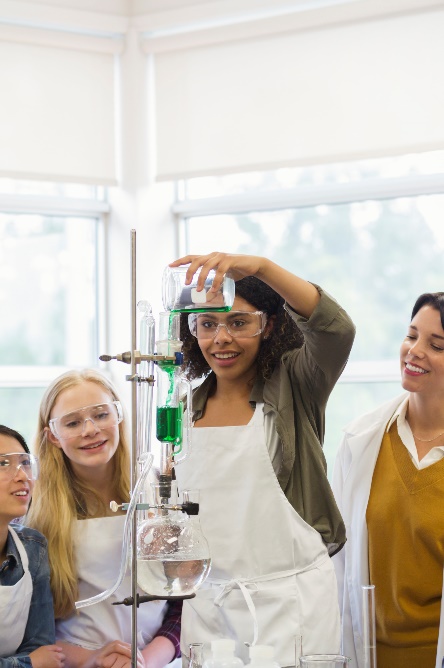 Background
Each Months’ Pot
Lasts For
Since April 2017, schools across England have paid in circa £250M to the Levy. 
Local Authority schools are generally underspending on their apprenticeship Levy.
In April 2019, the government began to reclaim unused funds. 
There is no guarantee any of our unspent funds will return to Norfolk.
There is more that we can do to spend these funds and keep levy in the Norfolk Education system.
24 Months
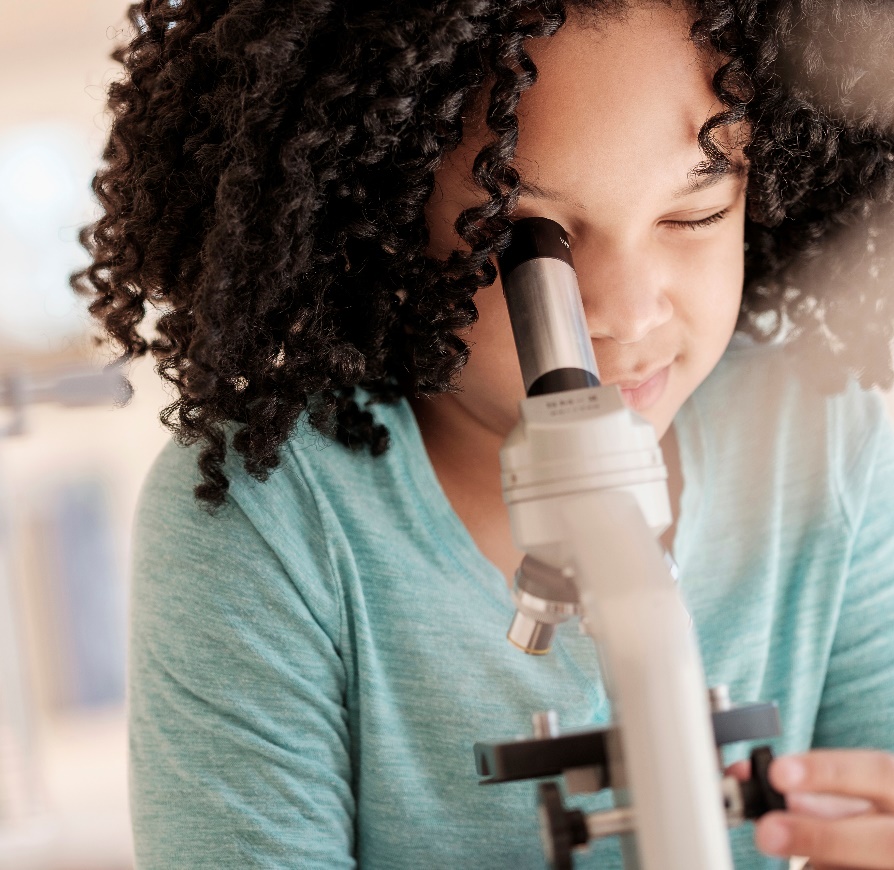 Then Expires
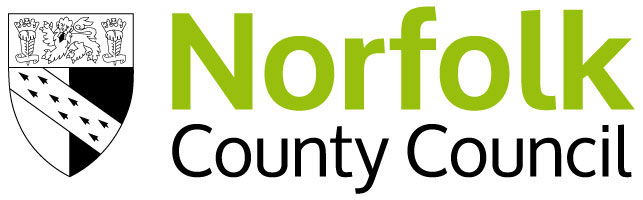 [Speaker Notes: Local authorities will typically be responsible for paying the levy in community schools they maintain, where the local authority employs the staff and pays national insurance contributions (NIcs)
Where the local authority is the employer, schools will have access to funding for apprenticeship training, via the local authority’s digital apprenticeship service account.]
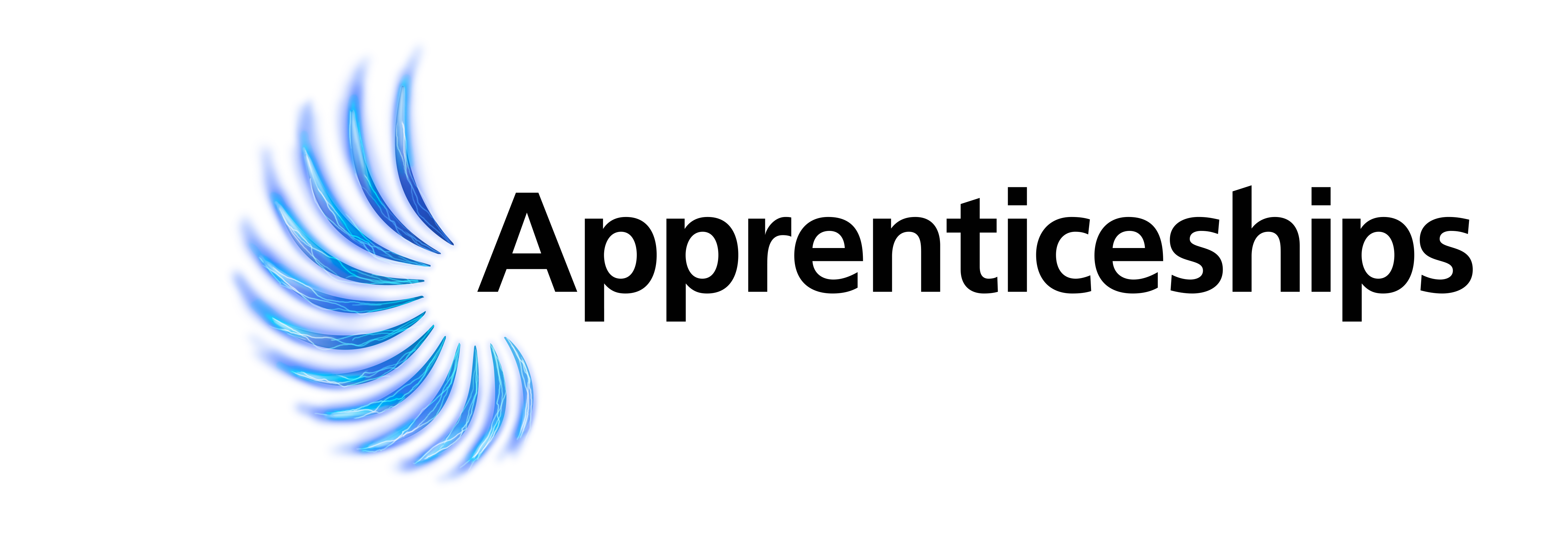 Overview
Apprenticeships: 
Updates
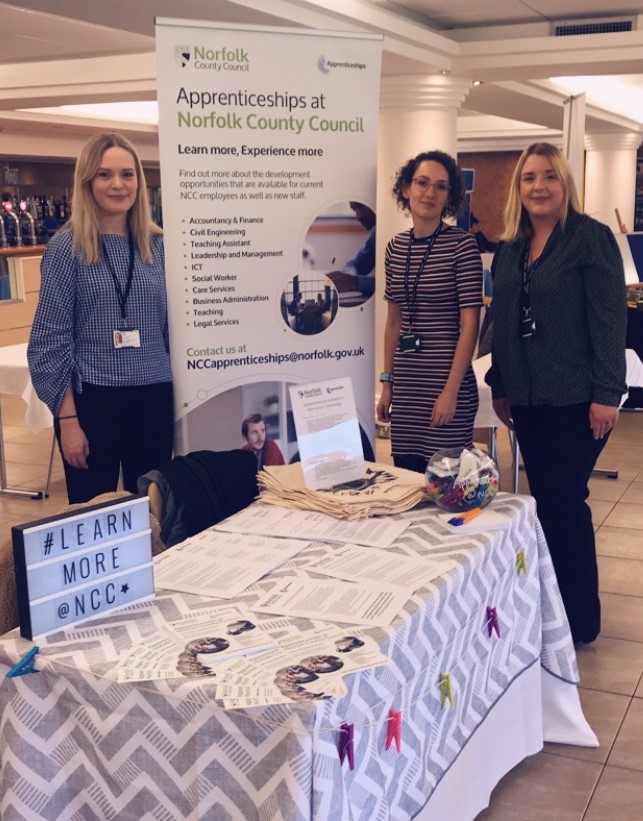 Background and Apprenticeships
Possibilities
Future and Next Steps
Where and How to get Support
Apprenticeships for 
All Ages and All Levels… !!!
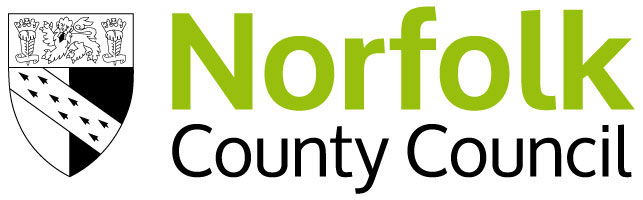 Email: NCCApprenticeships@Norfolk.gov.uk
[Speaker Notes: “Developmental Vocational Training that Assesses Competency”

An apprenticeship is a respected method of work-based learning that reflects the 70:20:10 model.
Requires 20% time learning (can be creative – not necessarily all off the job).]
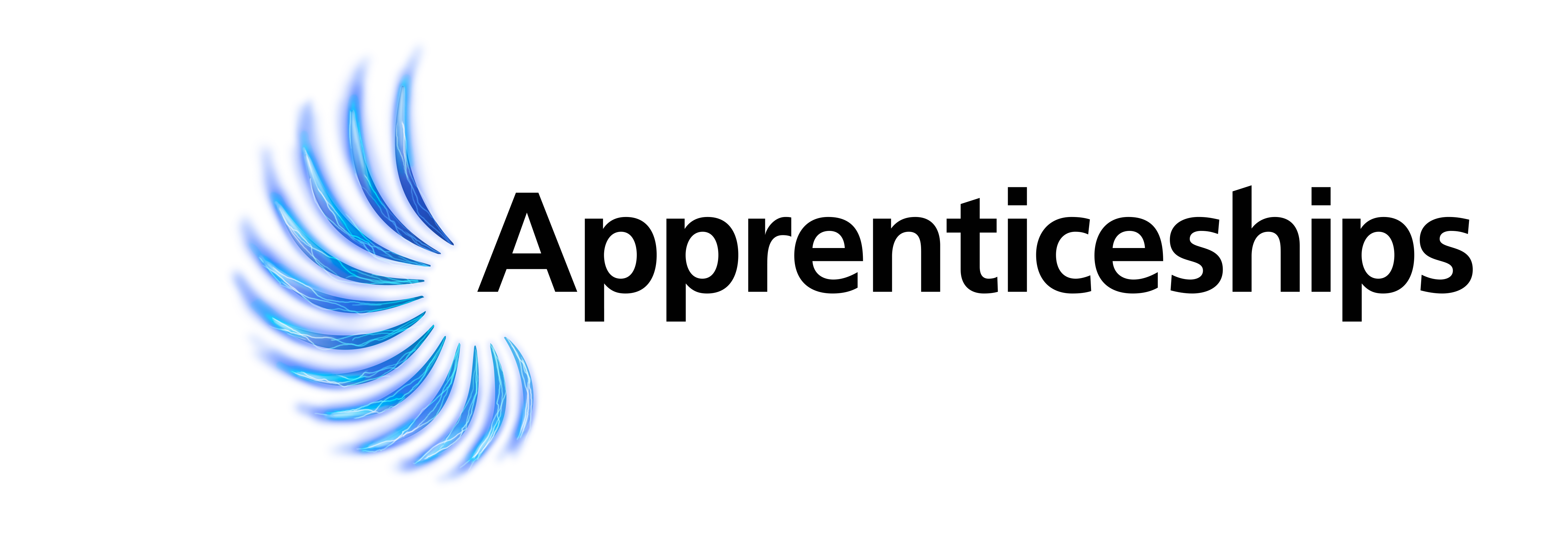 How Does the Levy Effect Schools?
Academies, Foundation and VA schools will only be subject to levy if their pay bill is over £3M
Where this is the case the school, academy or MAT will have access to their own digital account to make payments.
For schools and academies who do not qualify to pay levy (pay bill over £3m) you can still benefit through the governments scheme to pay 95% of the apprenticeship training and just pay 5%.
The NCC Apprenticeships Team can:
Community and VC schools pay into the Local Authority levy
Where the local authority is the employer, schools will have access to funding for apprenticeship training via the local authority’s digital account and access the whole pot.
The NCC Apprenticeships Team will:
Come out to the school if you would like
Discuss your requirements and help map apprenticeships to roles within the school
Facilitate access to levy funding and make payments on your behalf
159
Visit the school if you need support
Work with Ed Sol to discuss your requirements and help map apprenticeships to roles/ careers within the school
Help find a training provider and contract with them
Advise on appropriate job descriptions and salary
Offer guidance on what 20% off the job could look like for you
Share with you all guidance materials and best practice
Help you to access your levy account
Suggest and recommend on training providers we work with
Share details on open cohorts running and invite you to join
Show templates on job descriptions and salary
Offer guidance on what 20% off the job could look like for you
Share with you all guidance materials and best practice
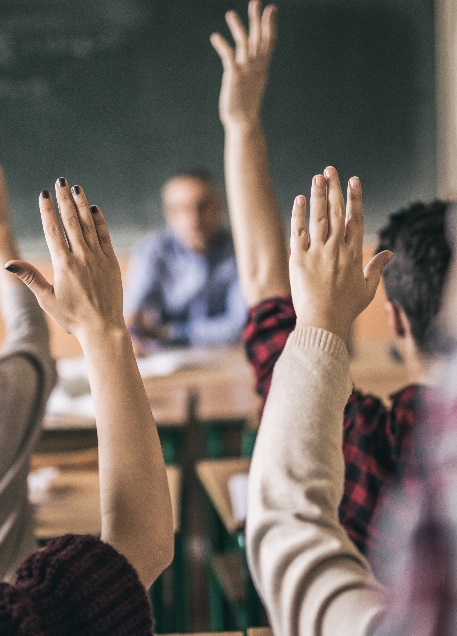 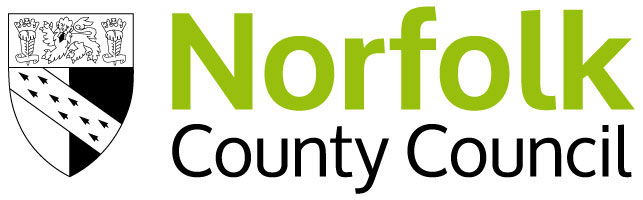 Ways to use Apprenticeships
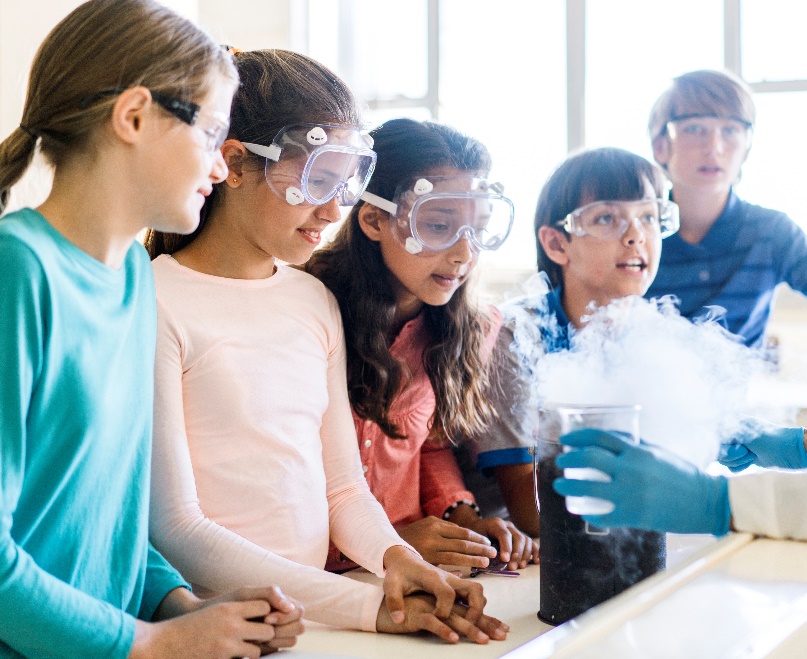 Think … CPD and Recruitment
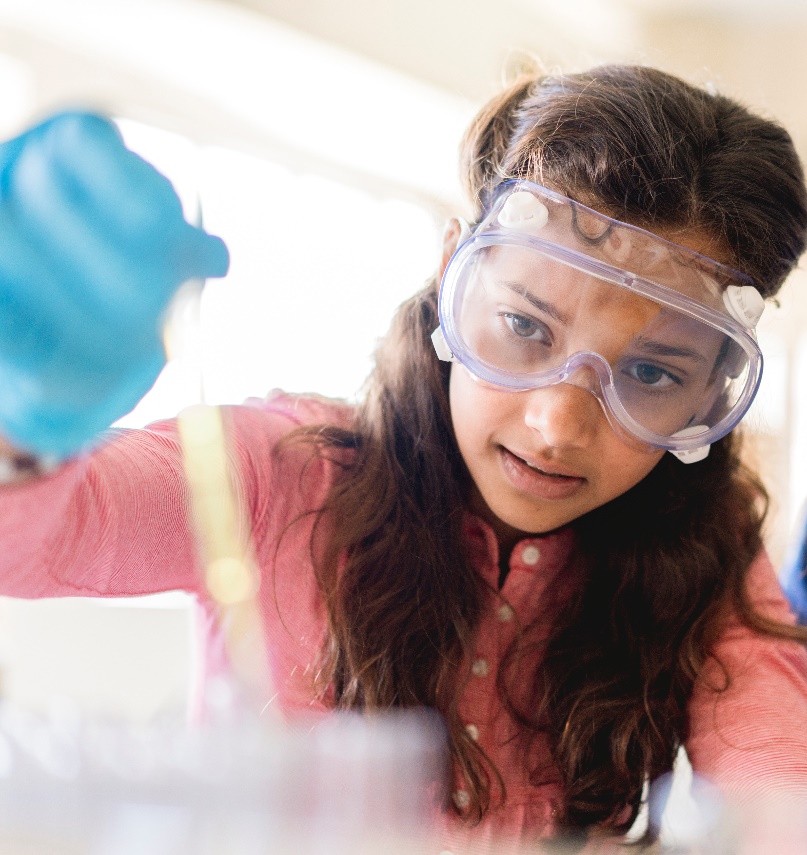 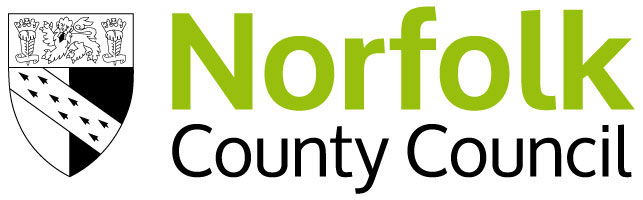 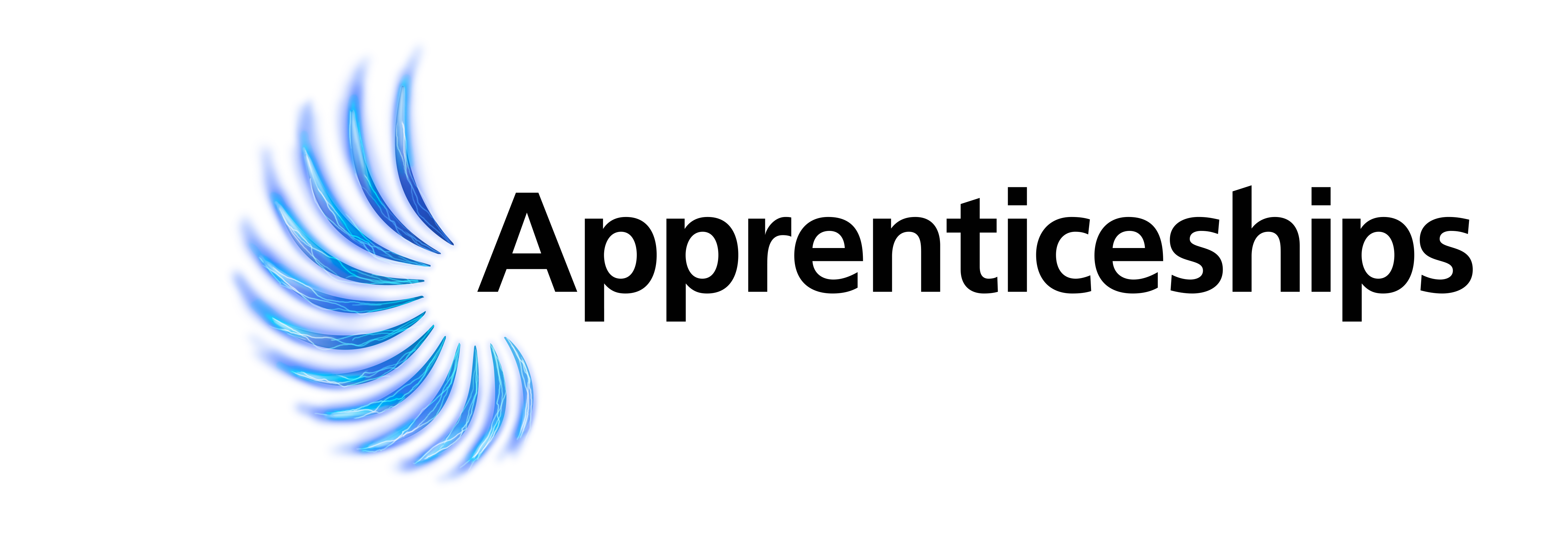 [Speaker Notes: You’ll see some examples on the table about scenarios for apprenticeships. We heard before from Mulbarton on the Teacher apprenticeship, but you could also consider Finance apprenticeships for support staff, or once you’ve identified your desired outcomes for PE and Sports Premium, considering whether an apprentice in Supporting Teaching and Learning with PE level 3 to train them could work. Or your own personal development or that of your leadership team with a level 7 leadership apprenticeship as an MBA or MEd in Educational Leadership …]
ROLES
APPRENTICESHIPS
Notes
Standards marked * are still in development
 All frameworks are subject to permanent withdrawal – important to understand when planning delivery for the future
Mapping is based on top level job role alignments to apprenticeships  - review of job description vs. apprenticeship detail is required 
Listings include both entry and progression routes for job roles where appropriate
Mapped Standards:
Accounts/Finance Assistant
Advanced Coach (Sport and Physical Activity)*
Assistant Accountant
Business Administrator
Career Development Professional
Chartered Manager 
Children and Young People's Family Practitioner
Children, Young People & Family Manager
Commis Chef
Community Safety Officer
Customer Service Practitioner
Customer Service Specialist
Data Analyst
Data Technician*
Digital Marketer (Degree)
Early Years Educator
Early Years Practitioner*
Early Years Lead Practitioner*
Educational Leadership*
Facilities Manager
Facilities Management Supervisor
Facilities Services Operative
Health Play Specialist*
Horticulture and Landscape Operative
HR Support
Improvement Practitioner
Improvement Leader
Information Manager* 
Infrastructure Technician
IT Technician
Laboratory Technician
Landscape/Horticulture Supervisor
Library Information & Archive Specialist Assistant
Marketing Assistant
Marketing Executive
Marketing Manager
Operations/Departmental Manager
Mapped Standards (Cont.):
Passenger Transport Driver
Payroll Adviser
Payroll Assistant Manager*
PE, PA and Youth Sport Specialist*
Play Worker*
Production Chef
Professional accounting taxation Technician
Property/Maintenance Technician
School Business Professional
Senior Chef Production Cooking
Speech and Language Therapist
Teacher
Teaching Assistant
Team Leader
Admin Assistant/Officer/Clerical Assistant L1/2/3 
Admin Manager 
Admin Manager (Senior)/ Office Manager 
Admin Team Leader 
Out of School/After School/Breakfast Club Assistant/Officer/Coordinator L1/2
Out of/After School/Breakfast Club Supervisor/Manager
Assistant School Cook Behaviour & Attendance Officer 
Bursar 
Caretaker/Groundsman Catering Assistant 
CEIAG Coordinator/Adviser 
School Chef /Cook 
Cleaner 
Cleaning Supervisor 
Clerk to the Governing Body 
Driver 
Education Technician*
Examination Officer 
Facilities & Premises Manager 
Finance Assistant (Senior) 
Finance Assistant 
Finance Clerk 
Finance Manager 
Finance Officer (Senior) 
General Kitchen Assistant
Health and Safety Officer 
ICT Technician  
Inclusion Manager
IT Manager  
Language Support 
Librarian  
Marketing /Comms Manager 
Midday Care Assistant 
MSA Supervisor 
MSA Special Needs 
MSA (Senior) 
Pastoral House Manager 
Deputy SENCO
PE Coach/Specialist
Personal Assistant (to the Headteacher)
Senior HR Administrator 
Playworker 
Receptionist
 School Business Manager 
School Support Assistant 
School Working Supervisor  
Service Families Liaison Officer 
SIMS Assessment/Data Manager 
Site Manager L1/2/3
Sixth Form Support/Attendance Officer 
Sports Coach/Teaching Assistant
Support Manager 
Support Worker
Teacher 
Teaching Assistant Behav Services – L3/4 
Teaching Assistant L1/2/3/4 
Senior Technician (TTO) Technician Manager
Mapped Frameworks:
Facilities Management
IT, Software, Web and Telecoms Professionals
Libraries, Archives, Records and Information Management Services
Libraries, Archives, Records and Information Management Services
Providing Financial Services (various pathways)
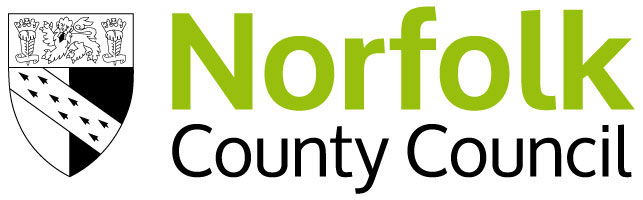 [Speaker Notes: Don’t expect you to read this here on the screen. This moves us on to looking forwards, how can we work together, what do you need from us, what are your skills development needs or hard to fill, hard to retain roles as well as support that is available to you and we can provide.

Whilst we work on electronic central locations to hold these resources that are most accessible to you, please do get in touch. In addition, materials from today will be circulated.]
Next Steps and Future Developments
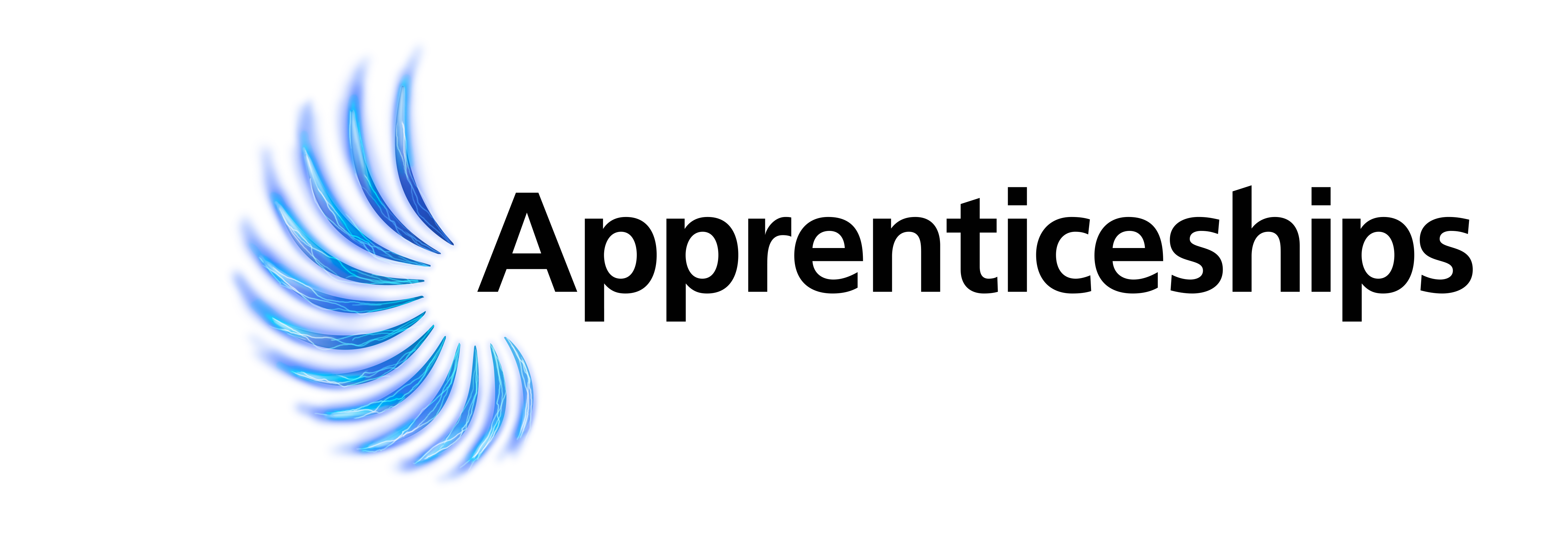 We Could …
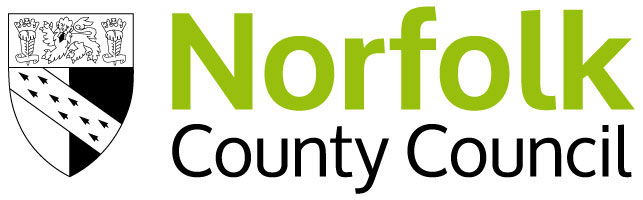 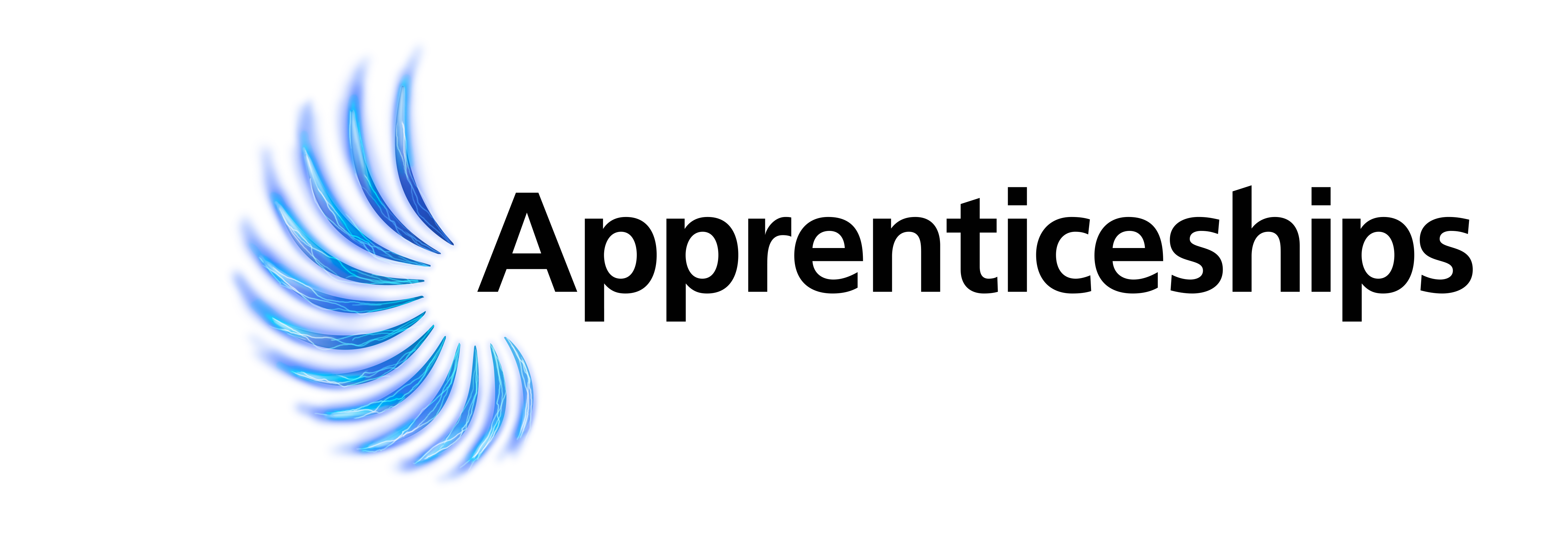 City College Norwich announced as a
Centre for Excellence in SEND

The Education and Training Foundation (ETF) has announced three Centres for Excellence in SEND in Further Education (FE) and Training in England as part of a DfE funded national programme.
The Centres will each concentrate on one of three key practical themes for the programme:
City College Norwich will focus on community – ensuring learners with SEND are participating in their local communities, including creating pathways to employment.
Derby College will focus on curriculum – ensuring the curriculum always has a clear purpose so that learners with SEND have potential to achieve their aspirations.
Weston College will focus on people – ensuring organisations create inclusive cultures, motivating staff to engage in continued professional development with an emphasis on supporting learners with mental, social and emotional needs.
The three distinct Centres will provide expert support for leaders, managers and practitioners in FE and Training who wish to put learners with SEND at the centre of their organisation, resulting in learners achieving the outcomes they aspire to.
Each Centre will host a SEND Strategic Leadership Hub to provide leadership support to at least 15 leaders from a diverse range of providers across England’s Further Education and Training sector. This will support 120 managers and/or practitioners within the communities of practice
[Speaker Notes: Looking at supportEd Rose – CCN
“we can definitely do something in that value added space. It would be incredibly useful to get a schools understanding of what they need though – is there anyway to get a meeting with some of them to discuss?”]
Creating a Talent Plan
Three elements to the plan:

Recruitment plan – who do you need to find
Development plan – who do you need to train
Succession plan – who is the next person in each key role in the organisation
Appendix A - Apprenticeships For Schools
Art Therapist (Degree)* - Level 7, Duration 24 Months
Assessor / Coach – Level 4, Duration 15 Months
Associate Project Manager – Level 4, Duration 18 Months
Business Administrator – Level 3, Duration 12-18 Months
Career Development Professional* – Level 6, Duration 24 Months
Chartered Manager – Level 6 (Degree), Duration 36-48 Months
Children, Young People and Families Practitioner within the Community – Level 4, 12-18 Months
Teacher – Level 6, 12 Months
Early Years Senior Practitioner* - Level 5, Duration unknown
Early Years Senior Practitioner* – Level 6, Duration unknown
Educational Leadership* – Level 7, Duration unknown
Operational Manager – Level 5, 24 Months
Payroll Administrator – Level 3, 18 Months
Professional Accounting/Tax Technician – Level 4, 18 months
School Business Professional – Level 4, 18 Months
Senior Leader (MA Ed.) – Level 7, 24 Months
Teaching Assistant – Level 3, 18 Months
Team Leader/supervisor – Level 3, 12 Months
Accounts / Finance Assistant* – Level 2, Duration unknown
Supporting Teaching and Learning in PE and School Sport-Level 3, 12 Months
Caretaker (Property Maintenance Operative) – Level 2, 12 Months
Chef (Commis) – Level 2, 12 Months
IT Solutions Technician – Level 3, 18 Months
Early Years Educator* – Level 3, 12-18 Months